Módulo 1
Introducción al Teletrabajo y al Bienestar Digital
www.digiworkwell.eu
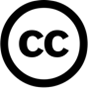 1
CONTENIDO DEL MÓDULO 1
01
Introducción al Teletrabajo y al Bienestar Digital
Beneficios del Teletrabajo
02
¿Qué es la Sobrecarga Digital / o síndrome de Burnout?
03
04
Uso Seguro de la Tecnología
05
Establecimiento de Límites
06
Casos de Estudio y Actividades
07
Resumen
Bienvenido al curso de formación de DigiWorkWell
La digitalización y la tecnología han habilitado las oportunidades de trabajo y comunicación independientemente de la distancia o el tiempo. Si bien esto ha tenido muchos impactos positivos, estos cambios también pueden tener consecuencias negativas para los empleadores y los empleados. 
Este curso le ofrece el conocimiento, las habilidades y la confianza en sí mismo necesarios para implementar un programa en la empresa para evitar la sobrecarga digital de los empleados. Las pymes se están quedando atrás de las grandes empresas en términos de políticas e iniciativas de bienestar digital de los empleados, ya que el 82% de los empleadores de pymes NO tienen políticas de salud o bienestar digital ni planes para introducirlas. 
El curso se divide en cinco módulos. Cada uno de estos módulos contiene una introducción a los temas, las mejores prácticas y otros materiales de capacitación.
A lo largo de los módulos aprenderás
Qué es el trabajo digital y sus efectos en la salud mental y física
Configurar tu propia vida digital en diferentes áreas
Comprender las características especiales del teletrabajo y la comunicación digital
Qué significa liderar un equipo de teletrabajo y las mejores prácticas para ello.
3
RESUMEN
En este Módulo de Teletrabajo, aprenderás sobre:
Teletrabajo: ¿Qué se considera teletrabajo?
Bienestar digital: Qué significa el bienestar digital y cómo se puede promover.
Los efectos del teletrabajo en el bienestar: Cómo afecta el uso de las tecnologías al bienestar de las personas y por qué es crucial.
Las ventajas del trabajo en remoto: Pasa por alto los beneficios del trabajo en remoto cuando se tiene en cuenta el bienestar digital y doce razones por las que las empresas deberían considerar el teletrabajo.
RESUMEN
Sobrecarga digital y burnout: Qué causa la sobrecarga digital, qué la causa y cómo nos afecta.
Uso seguro de la tecnología: Cómo promover el uso de la tecnología de una manera que tenga en cuenta el bienestar de las personas.
Límites: Qué significa establecer límites digitales y cómo hacerlo.
Caso de estudio - El proyecto Balance Guard: Utilizar herramientas digitales para promover el bienestar en el trabajo.
SECTION
01
INTRODUCCIÓN AL TRABAJO DIGITAL Y AL BIENESTAR DIGITAL
¿Qué es el teletrabajo y el bienestar digital?
Teletrabajar significa realizar tareas laborales utilizando tecnologías y herramientas digitales. Estas herramientas incluyen plataformas digitales, software, aplicaciones y canales de comunicación, que permiten trabajar de forma remota, colaborar y completar tareas laborales en un entorno diferente al espacio de oficina tradicional.

Lo digital no es nuevo. Muchas industrias han estado trabajando de esta manera durante años y han tenido la oportunidad de hacer la transición a lo largo del tiempo con los recursos adecuados en la gestión, el compromiso del personal y el soporte técnico.

Sin embargo, a partir de la COVID-19, muchas empresas que no tenían participación en el teletrabajo se dieron cuenta de que gran parte de lo que podían hacer se podía hacer en línea, lo que provocó un rápido cambio en la estructura de sus organizaciones para adaptarse a estas nuevas condiciones de trabajo.
¿Qué es el Bienestar Digital?
Bienestar digital es un término utilizado para describir el impacto de las tecnologías y los servicios digitales en la salud mental, física, social y emocional de las personas. Hoy en día, muchos trabajos y actividades cotidianas dependen de Internet y de los dispositivos digitales. El objetivo del bienestar digital (para los usuarios de estas tecnologías) es promover hábitos saludables y ayudar a los usuarios a mantener un estilo de vida saludable en su vida diaria.
Por ejemplo, las prácticas comunes de bienestar digital incluyen la implementación de límites de tiempo frente a la pantalla, el uso de gafas que bloquean la luz azul para aliviar la fatiga visual y el silenciamiento de las notificaciones en los dispositivos móviles para evitar interrupciones constantes.
¿Por qué es importante el bienestar digital?
Mayor uso de la tecnología puede estar directamente relacionado con problemas de salud mental y alteraciones en el comportamiento humano. El uso excesivo de la tecnología en el lugar de trabajo puede conducir al agotamiento. Los empleadores pueden adoptar herramientas y prácticas que moderen el uso de la tecnología para promover una vida y un trabajo más saludables.
El bienestar digital es crucial para las empresas ya que afecta el rendimiento, la salud y la satisfacción laboral de los empleados. Priorizar el bienestar digital ayuda a mantener la productividad, reduce el riesgo de agotamiento y fomenta una cultura de trabajo positiva. Las empresas que apoyan el bienestar digital atraen y retienen talento, promueven la innovación y garantizan un equilibrio saludable entre el trabajo y la vida personal. Al implementar estrategias que fomenten el uso digital equilibrado y proporcionen descansos, las organizaciones pueden crear una fuerza laboral más comprometida, productiva y resiliente.
Perspectivas del Bienestar Digital
El bienestar digital se puede ver desde una variedad de perspectivas y en diferentes contextos y situaciones:
El bienestar digital es esencial para promover el equilibrio entre la vida laboral y personal y utilizar herramientas digitales para impulsar el compromiso y la productividad de los empleados, contribuyendo al crecimiento sostenible de una empresa. Es vital para las pymes, ya que crea una fuerza laboral resiliente, aborda la fatiga digital y crea un entorno para que los empleados y las empresas prosperen en un mundo digital.
Perspectiva de las pymes
Perspectiva individual

Contextos personales, de aprendizaje y de trabajo: esto implica identificar y comprender los beneficios positivos y los posibles aspectos negativos de participar en actividades digitales y conocer las formas de gestionarlos y controlarlos para mejorar el bienestar..
SECCIÓN
02
BENEFICIOS DEL TELETRABAJO
Las ventajas del trabajo digital
Como vimos en el tema anterior, un Fuerza laboral que tiene un nivel positivo de bienestar digital puede generar múltiples beneficios diferentes tanto para sus trabajadores como para su negocio. Al permitir que los empleados lleven a cabo sus tareas desde lugares fuera del entorno tradicional de la oficina, el teletrabajo aporta ventajas como una mayor flexibilidad en los horarios y la ubicación del trabajo, una mayor autonomía y autogestión, y la posibilidad de mejorar el equilibrio entre la vida laboral y personal. Estos beneficios no solo permiten a los empleados adaptar sus entornos de trabajo a sus necesidades, sino que también contribuyen a mayores niveles de satisfacción laboral y productividad general. Echemos un vistazo más de cerca a los 12 beneficios clave del trabajo digital.
12 razones por las que las empresas deberían considerar el trabajo digital como una estrategia central
Mejora de la eficiencia y la productividad: Las herramientas y plataformas digitales permiten una comunicación optimizada, la colaboración en tiempo real y una gestión eficiente de las tareas, lo que lleva a una mayor productividad entre los equipos.
Acceso global al talento: Las empresas pueden aprovechar un grupo de talentos diverso y global, lo que les permite contratar a los profesionales más adecuados, independientemente de los límites geográficos.
Ahorro de costes: El trabajo digital reduce la necesidad de una amplia infraestructura física, espacio de oficina y gastos asociados, lo que supone un importante ahorro de costes.
Acuerdos de trabajo flexibles: El trabajo digital permite acuerdos de trabajo remotos y flexibles, satisfaciendo las necesidades de los empleados y promoviendo el equilibrio entre el trabajo y la vida personal, lo que puede conducir a una mayor satisfacción laboral y tasas de retención.
12 razones por las que las empresas deberían considerar el trabajo digital como una estrategia central
Reducción del impacto ambiental: La adopción del trabajo digital a menudo conduce a una reducción del uso de papel y el consumo de energía, lo que contribuye a un enfoque empresarial más sostenible y ecológico.
Monitoreo en tiempo real y seguimiento del rendimiento: Las herramientas digitales permiten el seguimiento en tiempo real de los proyectos y el rendimiento de los empleados, proporcionando información valiosa para la optimización y la mejora continua.
Alcance en el mercado y presencia en línea: El trabajo digital mejora la presencia en línea de una empresa y su alcance en el mercado a través del marketing digital, las plataformas de comercio electrónico y los esfuerzos de marca en línea.
Continuidad del negocio: El trabajo digital garantiza una mayor resiliencia ante eventos inesperados, como desastres naturales o interrupciones, al permitir que los empleados continúen trabajando de forma remota.
12 razones por las que las empresas deberían considerar el trabajo digital como una estrategia central
Comunicación mejorada: Las plataformas digitales facilitan la comunicación instantánea, tanto dentro de la organización como con clientes o socios, lo que garantiza una rápida toma de decisiones y un intercambio fluido de información.
Oportunidades innovadoras: El trabajo digital fomenta una cultura de innovación al proporcionar acceso a herramientas y tecnologías avanzadas, fomentando la resolución creativa de problemas y nuevos enfoques.
Información basada en datos: Los sistemas digitales capturan datos que se pueden analizar para obtener información, lo que permite la toma de decisiones informadas y el desarrollo de estrategias basadas en datos.
Escalabilidad y flexibilidad: Los sistemas digitales se pueden escalar fácilmente para adaptarse al crecimiento, lo que permite a las empresas adaptarse rápidamente a las demandas cambiantes y las tendencias del mercado.
Y un factor más, y muy importante
Los beneficios para los trabajadores son numerosos:
Beneficios para la salud: Puede mejorar el equilibrio entre el trabajo y la vida personal, ofrecer oportunidades para horarios de trabajo más flexibles y más tiempo para actividades físicas, al tiempo que ahorra tiempo en los desplazamientos.
Ahorra tiempo y dinero: Menos recursos gastados en desplazamientos también reduce las emisiones de carbono, mitigando el impacto del cambio climático.
Flexibilidad: La versatilidad en los arreglos de trabajo ofrece opciones que abarcan como el trabajo remoto completo, las configuraciones basadas en el centro, el trabajo móvil y el enfoque híbrido que combina estas alternativas. Estas opciones se adaptan a los empleados que se dedican al trabajo digital, proporcionándoles diversas formas de llevar a cabo su trabajo de forma eficaz.
El bienestar digital en las empresas tiene sentido desde el punto de vista económico
Mayor compromiso de los empleados y mayor productividad
¡El trabajador de negocios promedio usa más de 9 aplicaciones diferentes para hacer el trabajo! Al promover el bienestar digital a través de tecnologías de espacio de trabajo digital que fomentan la concentración y reducen las distracciones, las pymes pueden reducir el agotamiento de los trabajadores y mejorar el compromiso y la productividad de los empleados.
Mejora de la satisfacción de los empleados
Más del 84 por ciento de los empleados identifican un mejor equilibrio entre el trabajo y la vida personal como esencial para la satisfacción laboral, y el bienestar digital es un elemento importante de este equilibrio. Al adoptar prácticas de bienestar digital, como el tiempo de desconexión de los espacios en blanco y los acuerdos de trabajo flexibles, las pymes pueden mejorar la satisfacción de su fuerza laboral.
Mejores resultados de salud
La falta de atención al bienestar digital puede conducir a la adicción a la tecnología, que se asocia con mayores niveles de estrés y ansiedad. Si los trabajadores se enfrentan al agotamiento por el uso excesivo de la tecnología, es más probable que se tomen días de enfermedad y tengan menos confianza en el trabajo. Al centrarse en el bienestar digital, los empleados pueden aliviar estos riesgos y disfrutar de mejores resultados de salud mental y física.
SECCIÓN
03
¿QUÉ ES LA SOBRECARGA DIGITAL?
¿Qué es la sobrecarga digital en los empleados?
Sobrecarga digital In Workers se refiere a un estado en el que los individuos se ven inundados de un volumen excesivo de información y comunicación digital, hasta el punto de que su capacidad cognitiva y emocional se ve desbordada. Ocurre cuando la afluencia constante de correos electrónicos, mensajes, notificaciones y la presión para mantenerse conectado en línea supera la capacidad de un individuo para procesar y responder de manera efectiva a estas entradas.

La sobrecarga digital a menudo resulta en disminución de la concentración, reducción de la productividad y aumento de los niveles de estrés. El cambio continuo entre tareas y la necesidad persistente de interactuar con dispositivos digitales pueden provocar fatiga cognitiva y una sensación de estar constantemente "conectado", lo que en última instancia perjudica el rendimiento laboral y el bienestar general de una persona.
¿Qué es el agotamiento digital en los empleados?
Agotamiento digital es una condición que surge cuando los empleados Experimentar una exposición prolongada a las tecnologías digitales y Experimentar agotamiento mental, emocional y físico como resultado. Se caracteriza por sentimientos de desapego, entusiasmo reducido y una abrumadora sensación de agotamiento debido a las incesantes demandas de comunicación y conectividad digital. 

El agotamiento digital se ve exacerbado por la difuminación de los límites entre el trabajo y la vida personal, donde los empleados se sienten obligados a permanecer comprometidos con las tareas relacionadas con el trabajo fuera de sus horas designadas. Esto conduce a un aumento del estrés, una disminución de la satisfacción laboral y una mayor probabilidad de agotamiento. Las pymes que no abordan el agotamiento digital corren el riesgo de una disminución de la moral, la productividad y el rendimiento general de los empleados, lo que pone de manifiesto la importancia de fomentar un entorno de trabajo digital equilibrado.
¿Quieres saber más?
Como podemos ver, sin el apoyo, el liderazgo y las prácticas de salud y seguridad adecuados, el trabajo digital puede tener impactos negativos. A lo largo del curso DigiWorkWell, encontrará más información sobre diferentes conceptos. Consulte las recomendaciones a continuación para obtener más información:

Afecciones de salud mental como el estrés, el agotamiento, la ansiedad y la depresión pueden aumentar si no se les da la debida consideración en la política de salud de la organización.
→ Más información sobre el bienestar mental en el trabajo digital en el Módulo 4. 

Condiciones de salud física como el aumento de peso, los riesgos cardiovasculares y los problemas musculoesqueléticos pueden surgir debido al aumento del comportamiento sedentario. Un entorno de trabajo deficiente y un equipo inadecuado pueden provocar problemas musculoesqueléticos y oculares.
→ Más información sobre la Salud Física en el Trabajo Digital en el Módulo 3.
SECCIÓN
04
PROMOVER EL USO DE TECNOLOGÍA SEGURA
Uso seguro de la tecnología
La integración de la tecnología en el lugar de trabajo ha revolucionado la forma en que operamos, nos comunicamos y colaboramos en el trabajo. Sin embargo, los límites entre el trabajo y la vida personal se difuminan debido a la conectividad constante que brinda la tecnología, es importante abordar el uso seguro y responsable de estas herramientas para salvaguardar el bienestar de los empleados.

Garantizar el uso seguro de la tecnología en el lugar de trabajo no solo protege la información y los datos confidenciales, sino que también desempeña un papel vital en la mitigación del agotamiento digital y la promoción de un entorno de trabajo equilibrado y saludable. En este tema se identifican consejos que las pymes pueden adoptar para fomentar una cultura de uso consciente de la tecnología, haciendo hincapié en la importancia del bienestar digital y aprovechando los beneficios de la tecnología para mejorar la productividad y la colaboración.
Consejos para mejorar el uso seguro de la tecnología
Monitorear el uso de su teléfono inteligente: Los teléfonos inteligentes garantizan que siempre estemos conectados. Si bien esto suena inicialmente brillante, ¿tal vez puedas identificarte con las veces que recibiste un correo electrónico en un día libre programado y te sentiste obligado a responderlo? Para usar su teléfono de manera segura, particularmente en el trabajo, donde puede causar muchas distracciones, se recomienda monitorear el uso de su teléfono.

Puede hacer esto creando horarios establecidos para usar su teléfono o teniendo en cuenta la frecuencia con la que lo usa. Esto garantiza que las distracciones se mantengan al mínimo, lo que significa que tiene menos tiempo perdido.

Algunos teléfonos inteligentes también tienen una configuración de bienestar digital en la que puede establecer ciertos momentos en los que se reduce la funcionalidad "inteligente" de su teléfono.
Consejos para mejorar el uso seguro de la tecnología
Fomenta los descansos regulares de la pantalla: Nuestros cerebros solo tienen una cierta cantidad de energía que podemos usar para pensar antes de que necesitemos tomar un descanso. Cuando seguimos usando la tecnología durante un descanso, no permite que nuestra mente descanse adecuadamente.

Aboga por descansos regulares lejos de las pantallas para reducir la fatiga visual y prevenir la fatiga cognitiva. Anime a los empleados a seguir la regla 20-20-20: por cada 20 minutos de tiempo frente a la pantalla, tome un descanso de 20 segundos y concéntrese en algo a 20 pies de distancia. Estas breves pausas pueden mejorar significativamente la concentración, reducir la tensión física y mejorar el bienestar digital general.

Del mismo modo, anime a los empleados a tomar descansos regulares de 5 minutos para tomar una bebida saludable o dar un paseo corto. Todos estos descansos pueden ayudarnos a recargar energías.
Consejos para mejorar el uso seguro de la tecnología
Promover prácticas de higiene digital:
Educar a los empleados sobre las mejores prácticas de higiene digital. Esto incluye mantener prácticas de contraseñas seguras, habilitar la autenticación de dos factores, actualizar regularmente el software y las aplicaciones, y usar redes seguras. 

Al fomentar una cultura de concienciación sobre la ciberseguridad, no solo se protegen los datos confidenciales, sino que también se alivia el estrés relacionado con posibles violaciones de seguridad.
Consejos para mejorar el uso seguro de la tecnología
Desactivar las notificaciones emergentes:. 
Las notificaciones, con su naturaleza constante y a menudo intrusiva, pueden obstaculizar significativamente el bienestar digital al fragmentar el enfoque y crear un ciclo de distracción continua. Su presencia constante fomenta mayores niveles de estrés y reduce la productividad, ya que las personas luchan por mantener toda la atención en las tareas en medio de tantas interrupciones
Una forma de ayudar a contrarrestar esto es desactivando las notificaciones automáticas. Una notificación push es un mensaje automático que una aplicación o programa enviará cuando no esté utilizando la aplicación. Desactivar las notificaciones automáticas ayuda a garantizar que no se distraiga, ya que puede llevar algún tiempo volver a concentrarse en la tarea que estaba tratando de completar.
SECCIÓN
05
BOUNDARY SETTING
¿Por qué establecer límites es una buena idea?
El establecimiento de límites es crucial para el bienestar digital de los empleados, ya que crea un marco de protección que protege a las personas de los efectos negativos del compromiso digital constante. Al establecer límites claros a las interacciones digitales, como la definición de horarios de trabajo y normas de comunicación, los empleados están capacitados para desconectarse y recargar energías fuera del horario laboral. 

Esta separación entre el trabajo y la vida personal previene el agotamiento digital, reduce el estrés y mejora el bienestar mental y emocional general. Además, el establecimiento de límites fomenta una relación más saludable con la tecnología, lo que permite a los empleados utilizar las herramientas digitales de forma intencionada y consciente, lo que a su vez promueve un enfoque sostenido, una mayor productividad y un equilibrio más equilibrado entre el trabajo y la vida personal.
Consejos para mejorar el uso seguro de la tecnología
Implementar pautas de etiqueta digital: Establecer pautas claras para el uso adecuado de la tecnología durante las horas de trabajo. Aliente a los empleados a respetar los tiempos de descanso designados y evite revisar los correos electrónicos o mensajes fuera de esos horarios. Defina las expectativas de los tiempos de respuesta y comunique la importancia de desconectarse fuera del horario laboral para evitar el agotamiento digital.

En algunos países de la UE, los gobiernos han introducido el derecho de los empleados a desconectar. Se trata de una ley en la que los empleadores tienen que respetar que un empleado termine de trabajar a una hora determinada y no debe ser contactado dentro de las horas de trabajo.
Para ver lo que algunos países europeos están haciendo con su derecho a la desconexión, haz clic aquí
Consejos para mejorar el uso seguro de la tecnología
Horario de trabajo flexible: Siempre que sea posible, implemente acuerdos de trabajo flexibles que permitan a los empleados establecer sus propios horarios dentro de ciertos parámetros que también funcionen para la empresa. Esta flexibilidad permite a las personas alinear sus horas de trabajo con sus horas más productivas, promoviendo una mejor gestión del tiempo y reduciendo la presión de estar siempre disponibles.

Este enfoque no solo maximiza la calidad del trabajo, sino que también reduce el estrés asociado con el cumplimiento de horarios rígidos. Además, la reducción de la presión para estar siempre disponible fomenta un equilibrio más saludable entre el trabajo y la vida personal, mitiga el riesgo de agotamiento y mejora la satisfacción laboral general. En última instancia, estos beneficios conducen a un aumento de la moral, la productividad y la retención de los empleados, lo que contribuye a una cultura positiva en el lugar de trabajo y refuerza el éxito general de la pyme.
Consejos para mejorar el uso seguro de la tecnología
Tiempo de enfoque programado: Designe bloques de tiempo específicos durante la jornada laboral como "tiempo de enfoque" en el que se anime a los empleados a minimizar las distracciones digitales. Durante estos períodos, desaliente las reuniones y las comunicaciones no esenciales, permitiendo que los empleados se dediquen a tareas importantes con mayor concentración.

Otra técnica o método que puedes utilizar para ayudar con las distracciones y asegurarte de que estás concentrado en una tarea específica es la técnica del Pomodoro. Aquí es donde trabajas intensamente durante 25 minutos y luego tomas un descanso de 5 minutos. Tómate un descanso de 15 a 30 minutos después de cuatro pomodoros. Echemos un vistazo más de cerca a la técnica Pomodoro.
Técnica Pomodoro
Cómo se ve la Técnica Pomodoro en acción:
Consigue una lista de tareas pendientes y un temporizador.
Configure su temporizador en 25 minutos y concéntrese en una sola tarea hasta que suene el temporizador.
Cuando termine su sesión, marque un pomodoro y registre lo que completó.
¡Disfruta de un descanso de cinco minutos y recuerda mantenerte alejado de las pantallas durante el descanso!
Después de cuatro pomodoros, tómese un descanso más largo y reparador de 15 a 30 minutos. 

Lea más sobre la técnica pomodoro haciendo clic aquí.
33
SECCIÓN
06
CASOS DE ESTUDIO Y ACTIVIDADES
Caso de Estudio: el proyecto Balance Guard
“Technostress”, se ha convertido en uno de los términos más utilizados en el mundo digital actual. Debido al cambio drástico en el entorno de trabajo, los empleados están teniendo dificultades para adaptarse al aumento del uso digital y hacer frente al estrés causado por la tecnología. Es responsabilidad de la organización centrarse en el bienestar digital de los empleados y educarlos sobre cómo superar el estrés digital.

Los empleados se enfrentan cada vez más a nuevas tensiones en el lugar de trabajo debido a la compulsión de adaptarse al aumento repentino del uso digital, lo que ha provocado estrés digital entre los empleados. Para abordar esta inquietud, una empresa decidió analizar y evaluar el nivel de estrés de los empleados ayudándolos a registrarlo. También han identificado soluciones relevantes para superar el estrés y equilibrar el trabajo y la vida.

Debido a las situaciones de trabajo individualizadas, una interacción exitosa entre la empresa y la acción preventiva individual es cada vez más importante. Si bien muchos empleados utilizan de forma privada relojes inteligentes y aplicaciones para la salud, el estado físico y el estilo de vida, ha habido una falta de ofertas online que estén vinculadas a la gestión de la seguridad y la salud en el trabajo. El proyecto Balance Guard se basa en esto.
Caso de Estudio- El proyecto Balance Guard
Intervención:
El objetivo principal del proyecto era comprender los problemas de los empleados y encontrar una solución a la causa. Para cumplir con el objetivo, se desarrolló y probó un sistema de asistencia online para el monitoreo holístico del estrés y el trabajo saludable. Con la ayuda de este sistema de asistencia, los empleados pudieron registrar continuamente sus cargas de trabajo y demandas. Permite visualizar los procesos y las conexiones de las características relevantes para la salud de la situación laboral y ofrece a los usuarios recomendaciones individuales para la organización saludable de su trabajo, así como para su recuperación y la ampliación de sus recursos.
Resultado:
El sistema de asistencia desarrollado junto con los socios de la red interdisciplinaria se inserta en un entorno de intervención desde el principio: las directrices, el asesoramiento y las ofertas de cualificación regulan y acompañan el uso operativo, inician procesos de aprendizaje colectivo y apoyan el desarrollo organizativo y de personal en las empresas que lo utilizan. Mediante el uso de nuevas tecnologías, Balance Guard logra vincular las estrategias de prevención individuales y de la empresa y, por lo tanto, fortalecer la gestión de la seguridad y la salud en el trabajo. Se cuidó el bienestar digital de los empleados, lo que a su vez se tradujo en una mejor productividad.
SOURCE: https://gesundearbeit-mega.de/projekt/balanceguard
SECCIÓN
07
Resumen
RESUMEN
Trabajo en remoto o teletrabajo significa realizar tareas utilizando tecnologías y herramientas digitales.
El teletrabajo tiene ventajas para la productividad y la salud de los empleados, pero también puede generar problemas.
El trabajo en remoto cubre una amplia área de temáticas, que se introducirán más profundamente en los módulos 2-5.
Beneficios del trabajo en remoto para las empresas
Mayor compromiso de los empleados y mayor productividad:
¡El trabajador medio usa más de 9 aplicaciones diferentes para hacer su trabajo! Al promover el bienestar digital a través de tecnologías para trabajo en remoto que fomentan la concentración y reducen las distracciones, las organizaciones pueden reducir el agotamiento de los trabajadores y mejorar el compromiso y la productividad de los empleados.
Mejora de la satisfacción de los empleados:
Más del 84 por ciento de los empleados identifican un mejor equilibrio entre el trabajo y la vida personal como esencial para la satisfacción laboral, y el bienestar digital es un elemento importante de este equilibrio. Al adoptar prácticas de bienestar digital, como el tiempo de espacio en blanco desconectado y los acuerdos sobre flexibilidad horaria, las organizaciones pueden mejorar la satisfacción de sus trabajadores.
Mejores resultados en salud:
La falta de atención al bienestar digital puede conducir a la adicción a la tecnología, que se asocia con mayores niveles de estrés y ansiedad. Si los trabajadores se enfrentan al agotamiento por el uso excesivo de la tecnología, es más probable que se den de baja por enfermedad y se sientan con menos confianza en el trabajo. Al centrarse en el bienestar digital, los empleados pueden aliviar estos riesgos y disfrutar de mejores resultados de salud mental y física.
RESUMEN
Sobrecarga digital es un estado en el que los individuos se ven inundados por un volumen excesivo de información y comunicación digital, hasta el punto de que su capacidad cognitiva y emocional se ve desbordada.
Burnout digital es una condición que surge cuando los empleados experimentan una exposición prolongada a las tecnologías digitales y, como resultado, experimentan agotamiento mental, emocional y físico.
Un uso seguro de la tecnología Protege la información y los datos confidenciales, pero también desempeña un papel vital en la mitigación del agotamiento digital y la promoción de un entorno de trabajo equilibrado y saludable.
El establecimiento de límites crea un marco de protección que protege a las personas de los efectos negativos del enganche digital constante.
Sigue nuestro viaje
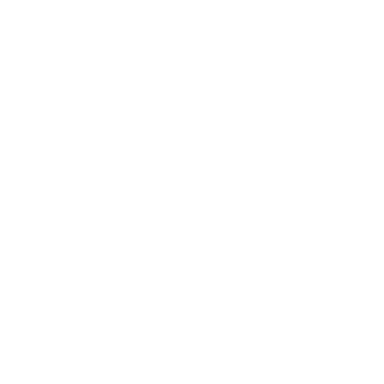 www.digiworkwell.eu